ИГРЫ НА ЛИПУЧКАХ
Подготовила:
Воспитателиь:А.Н.Сморжок
МКДОУ «Пальминский детский сад»
2021 год
Что собой представляют
Ключевая особенность таких игр отражена в названии — все они имеют липучки. Набор состоит из поля и фигурок, которые ребёнок должен прикрепить в нужные места согласно правилам и тематике игры. Например, распределить животных по домикам, в которых они живут, или разложить цифры в соответствии с количеством предметов на картинке.
Цель процесса: в увлекательной форме дать детям новые знания об окружающем мире, развить у них умственные и творческие способности.
Игры такого типа подходят для детей от 3 лет.
Преимущества игр на липучках
Видов обучающих игрушек — не сосчитать. И все они полезны для развития малышей. Так почему стоит выбрать вариант с липучками? Ответов на этот вопрос несколько.
1.Детям легко с ними работать
Детали просто приклеиваются и так же просто снимаются. У ребёнка возникает меньше сложностей с технической частью игры, поэтому он сосредотачивается на главной задаче — правильно расставить элементы.
2.Такие игрушки долговечные
Липучки можно использовать множество раз. Сломать и потерять детали сложно, так как они гибкие и надёжно фиксируются на полотне. В этом их преимущество перед пазлами и деревянными игрушками.
Можно использовать не только по назначению
Собранную картинку легко превратить в украшение для детской. Ребёнок будет видеть результаты своих усилий и получит мотивацию для дальнейших занятий.
Игра «Мамы и малыши»
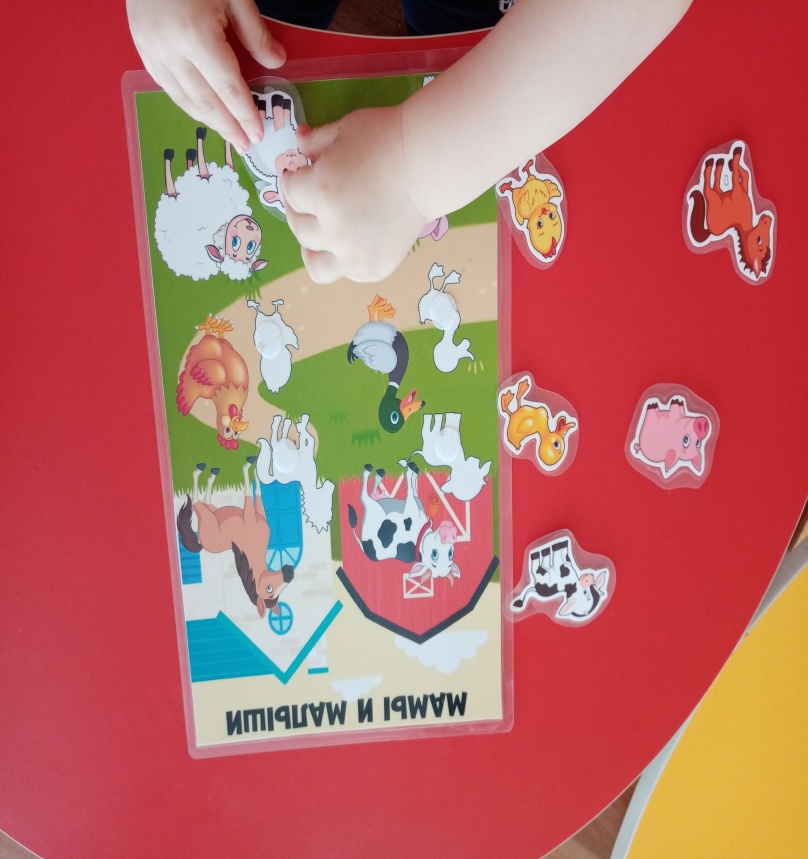 Игра «Кто живет на ферме ?»
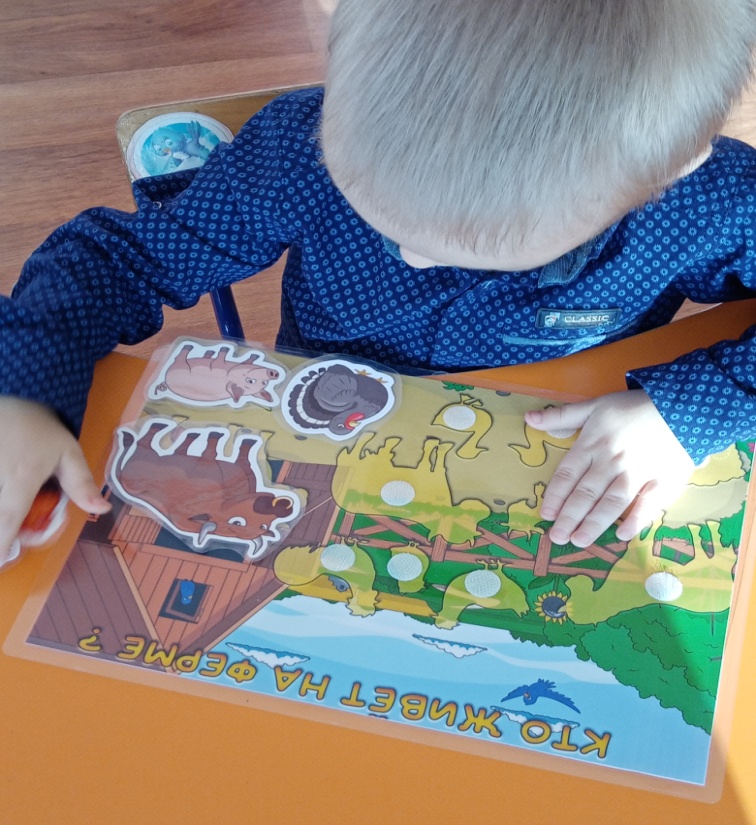 Игра «Чья мордочка?»
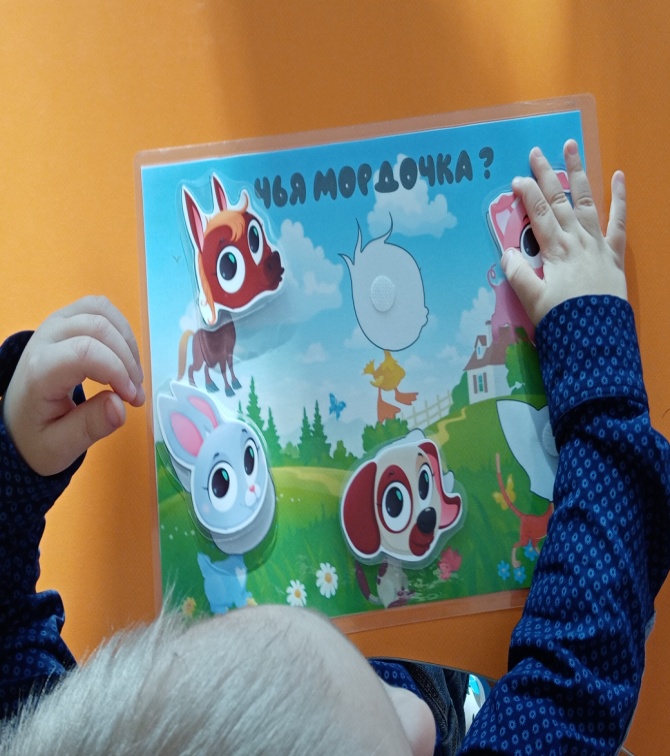 Игра «Кто где живет?»
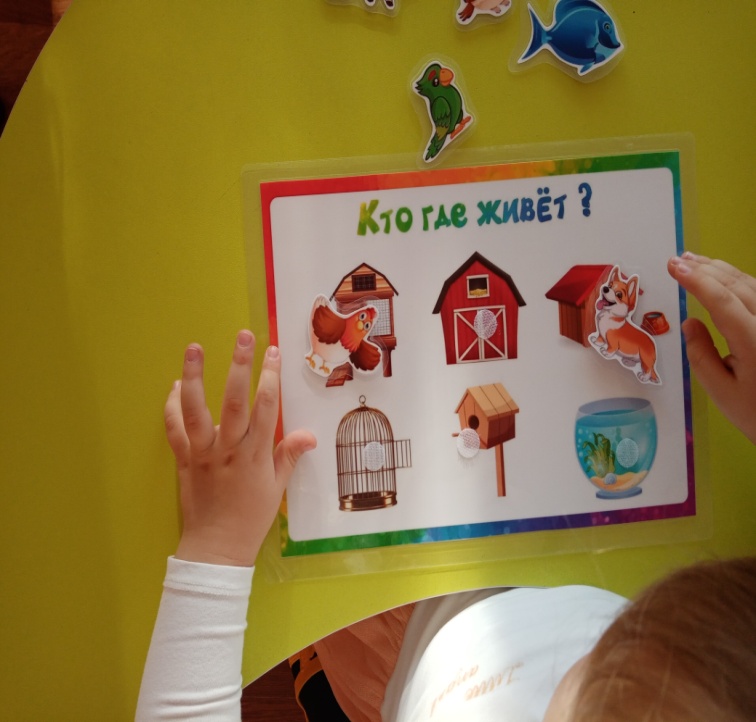 Игра «Кто где живет?»
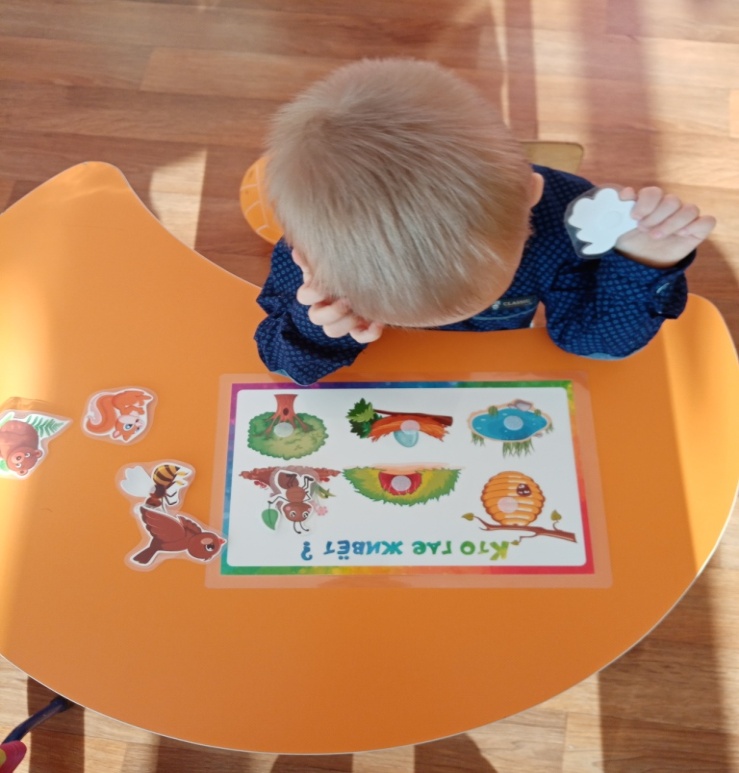 Игра «Кто спрятался на полянке?»
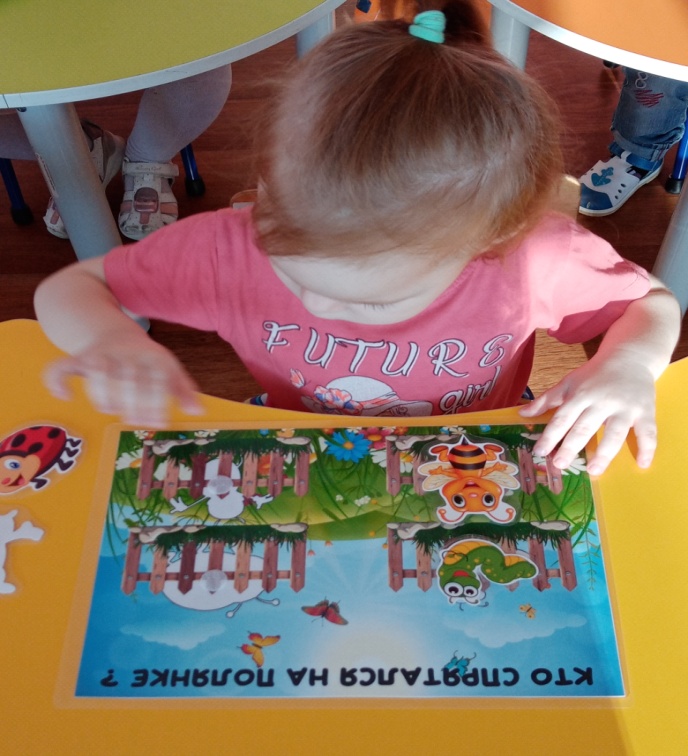 Сайт: http://pedsovet.su/
Сайт: http://pedsovet.su/